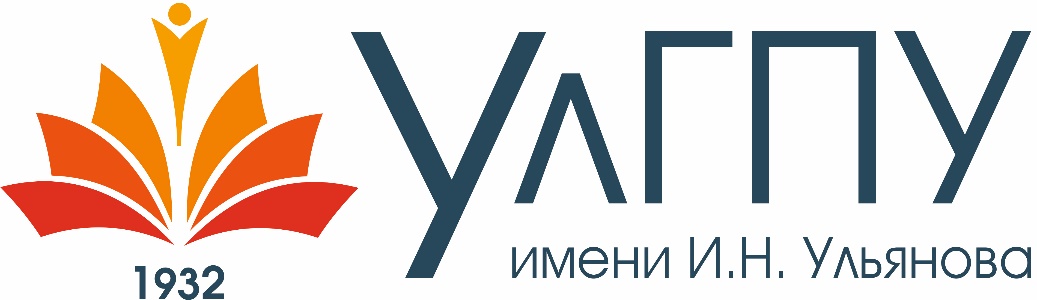 ульяновский государственный педагогический университет имени       и.н. ульянова
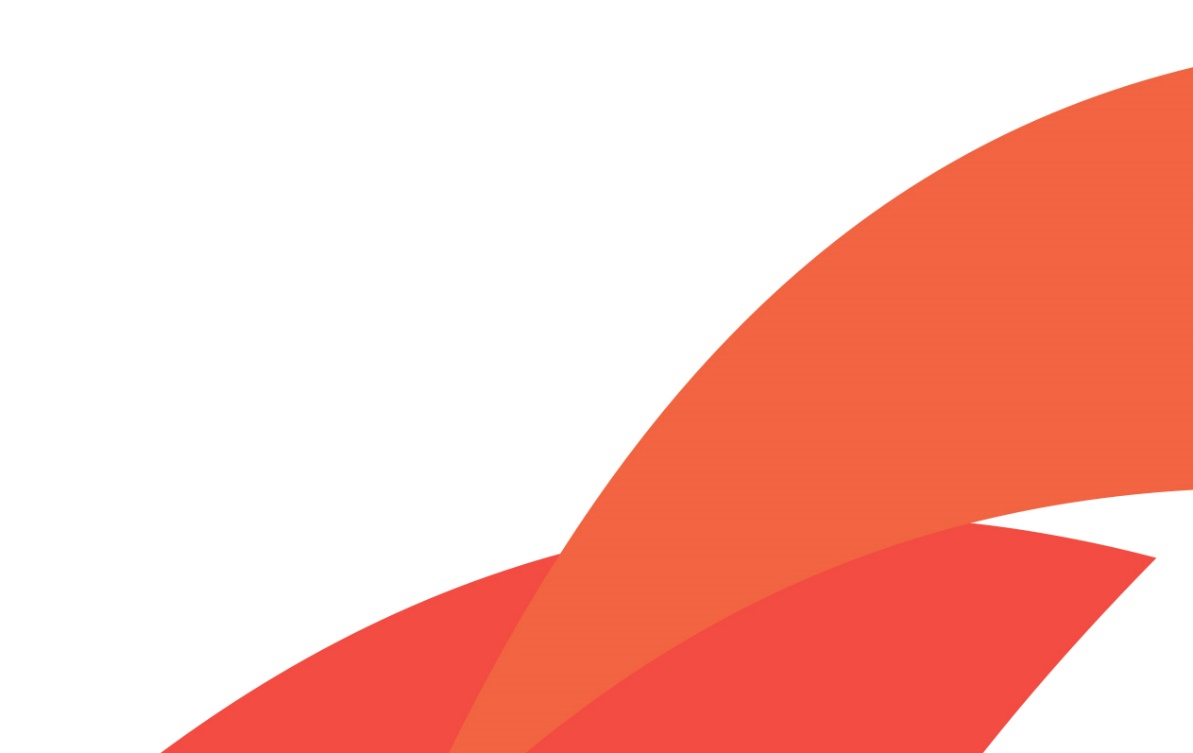 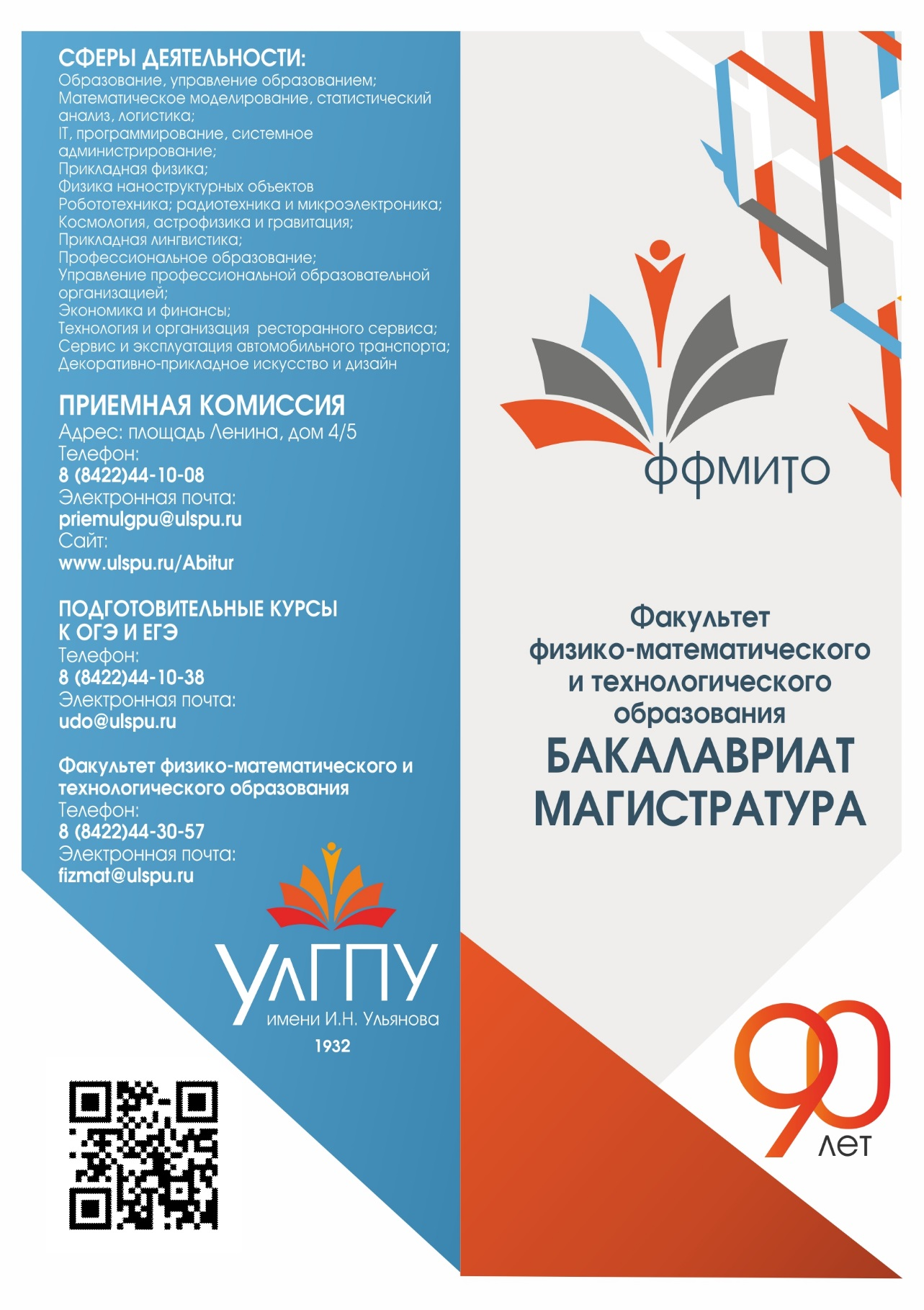 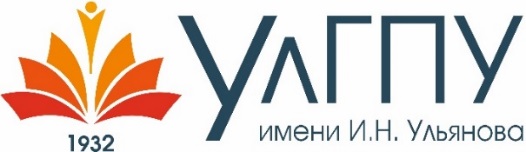 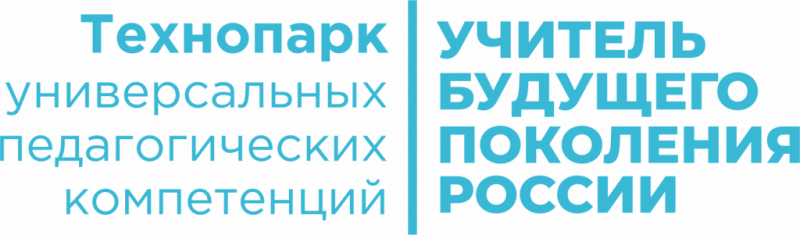 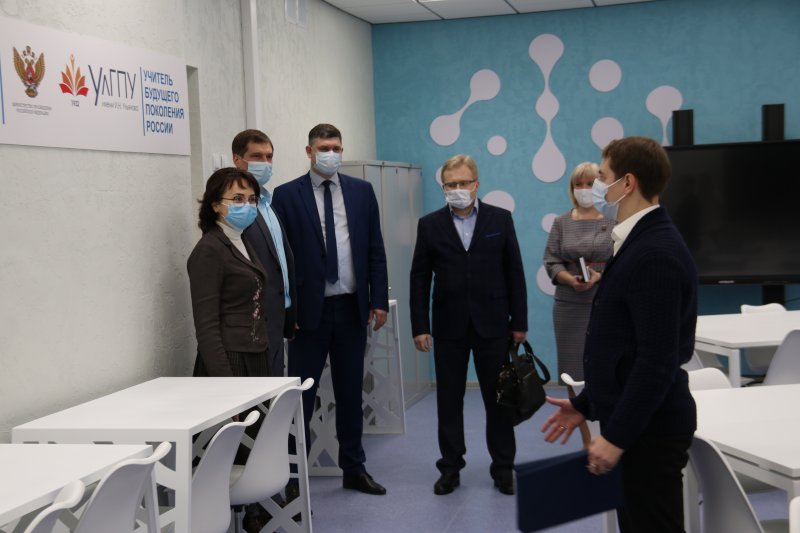 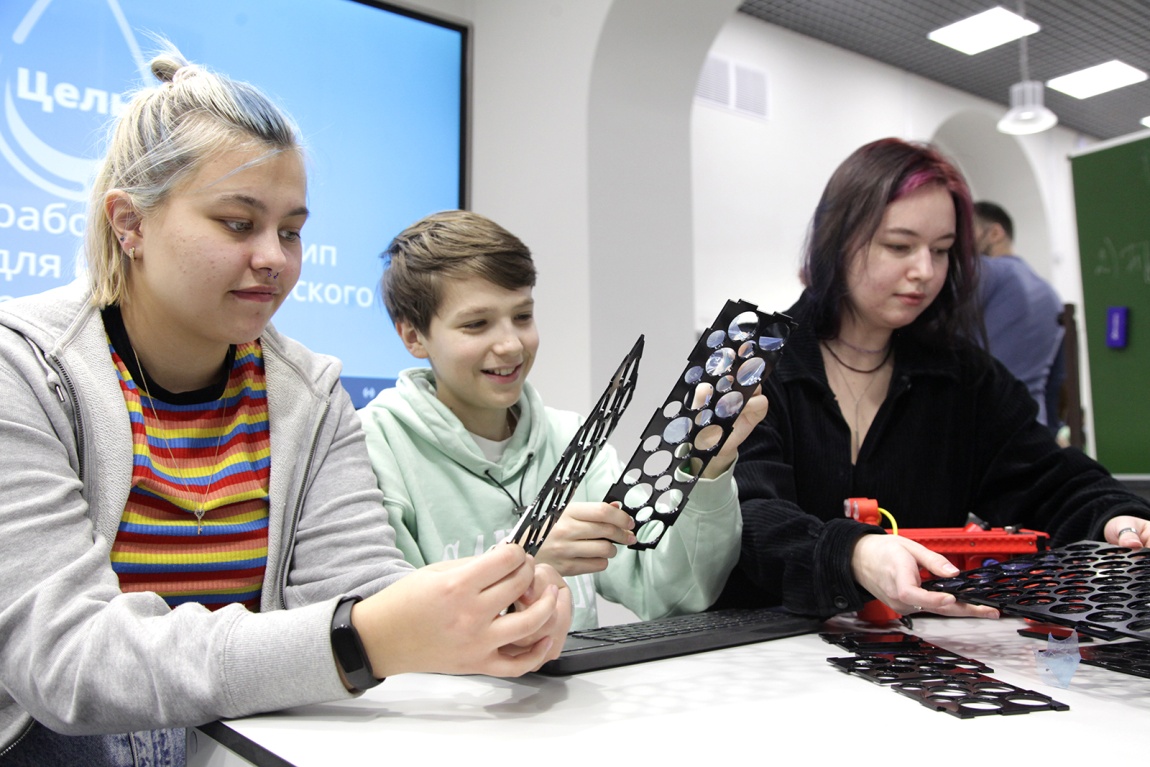 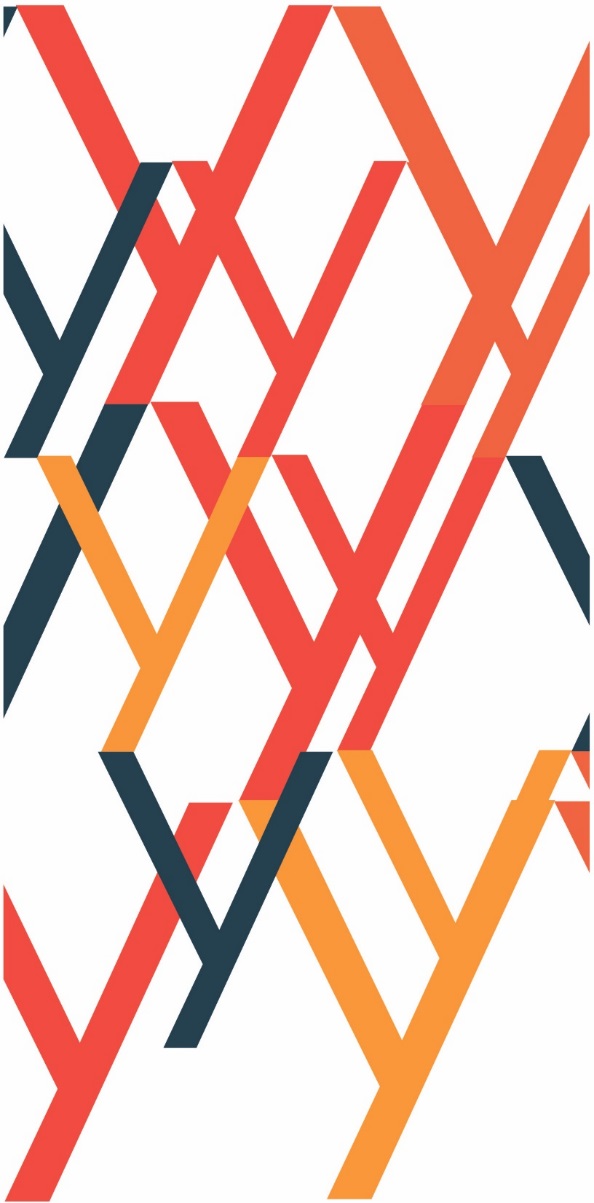 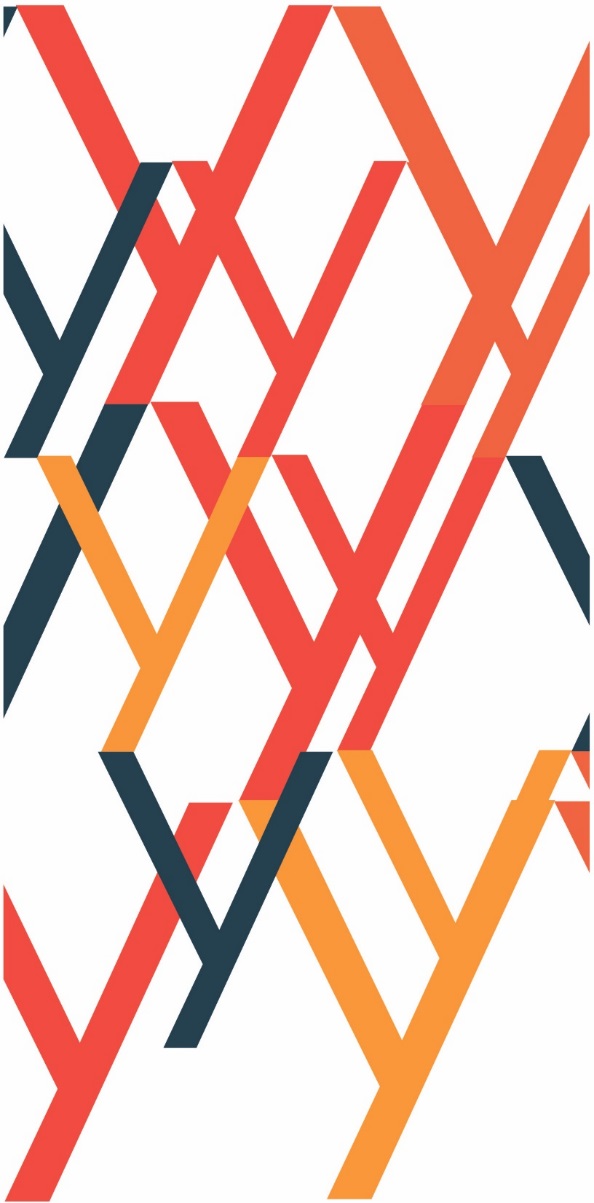 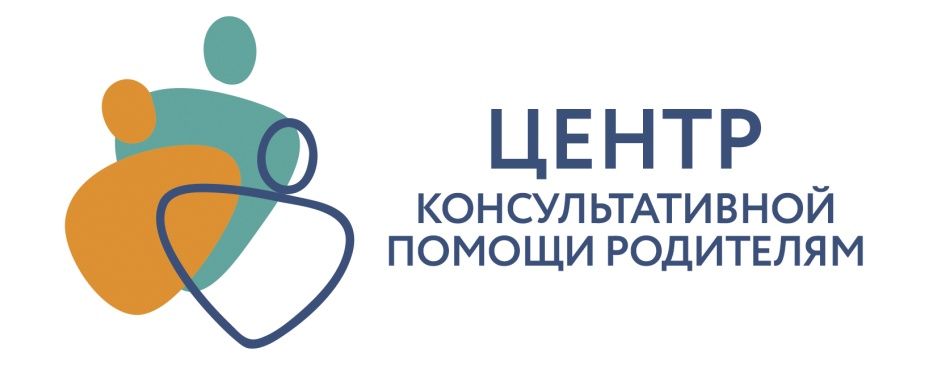 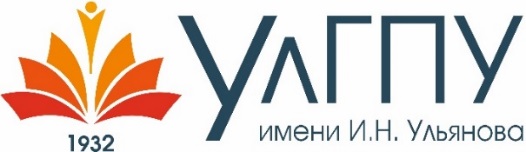 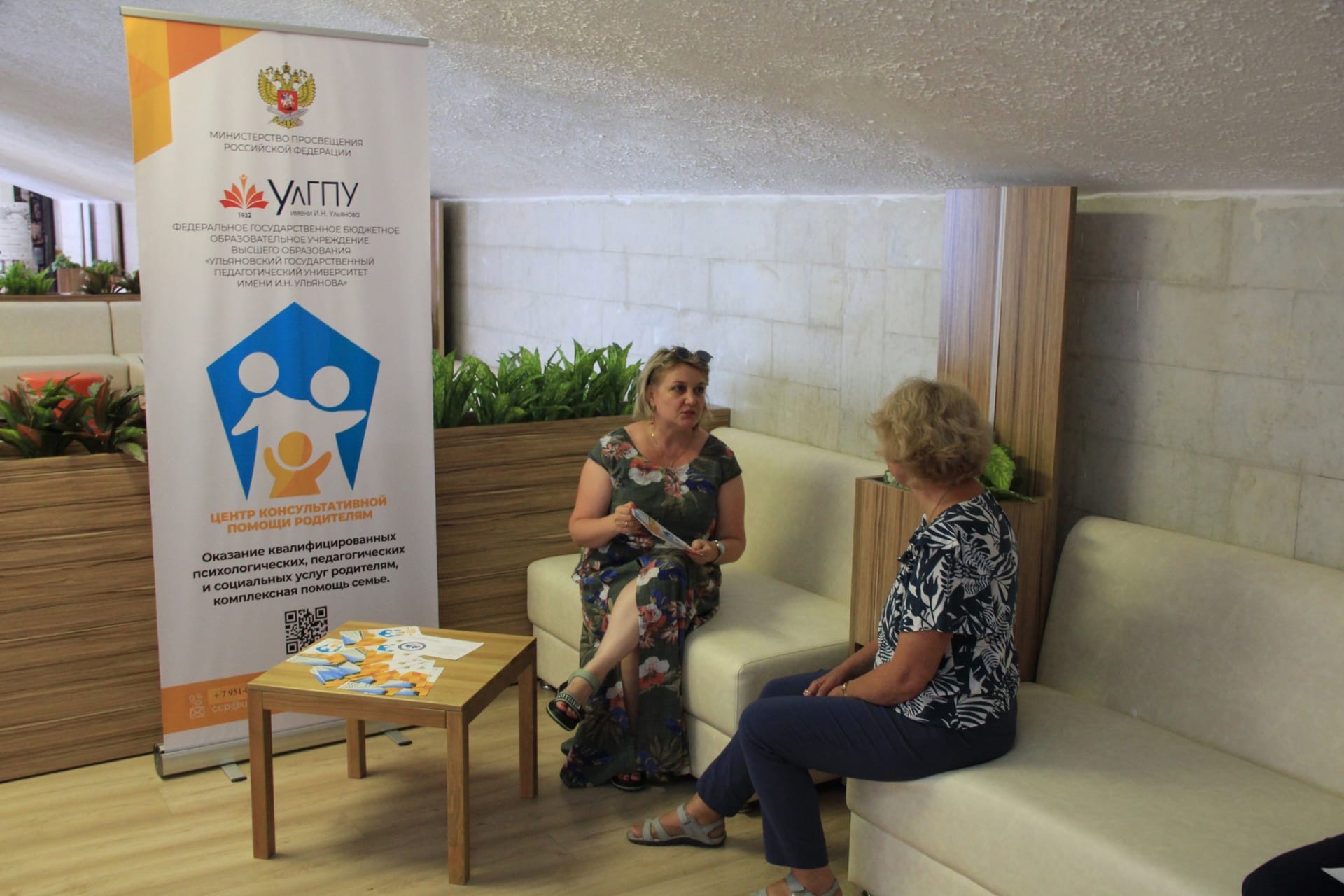 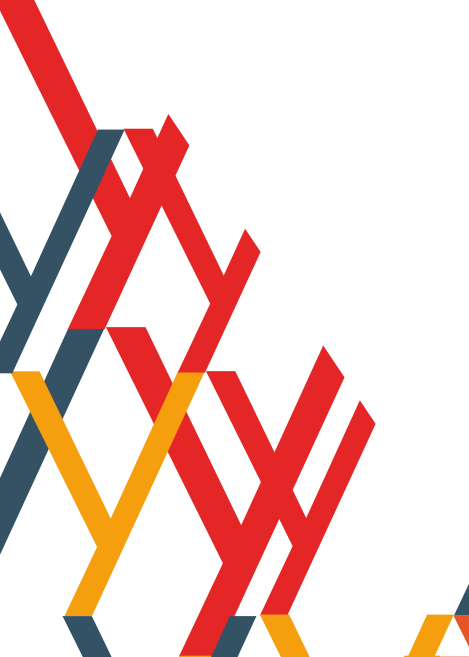 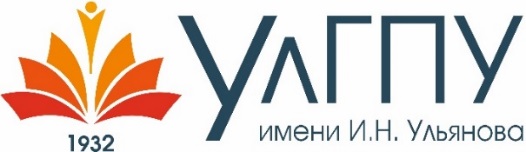 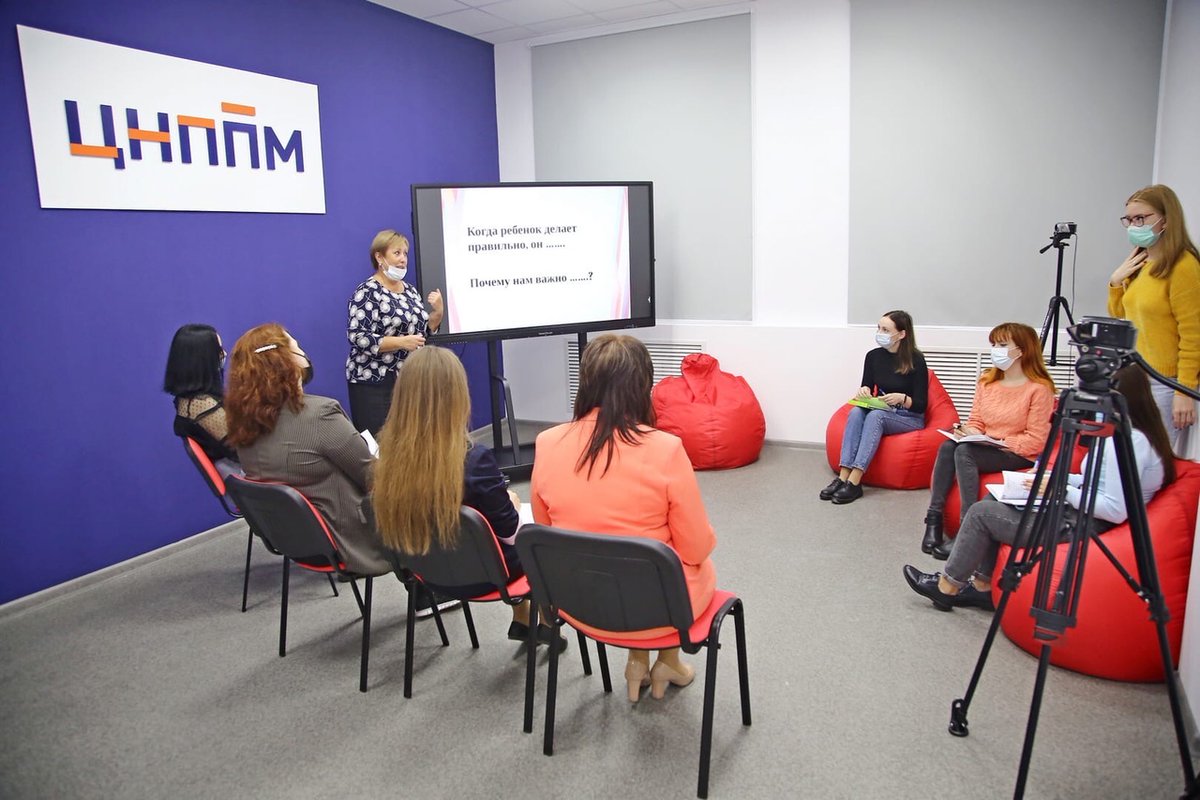 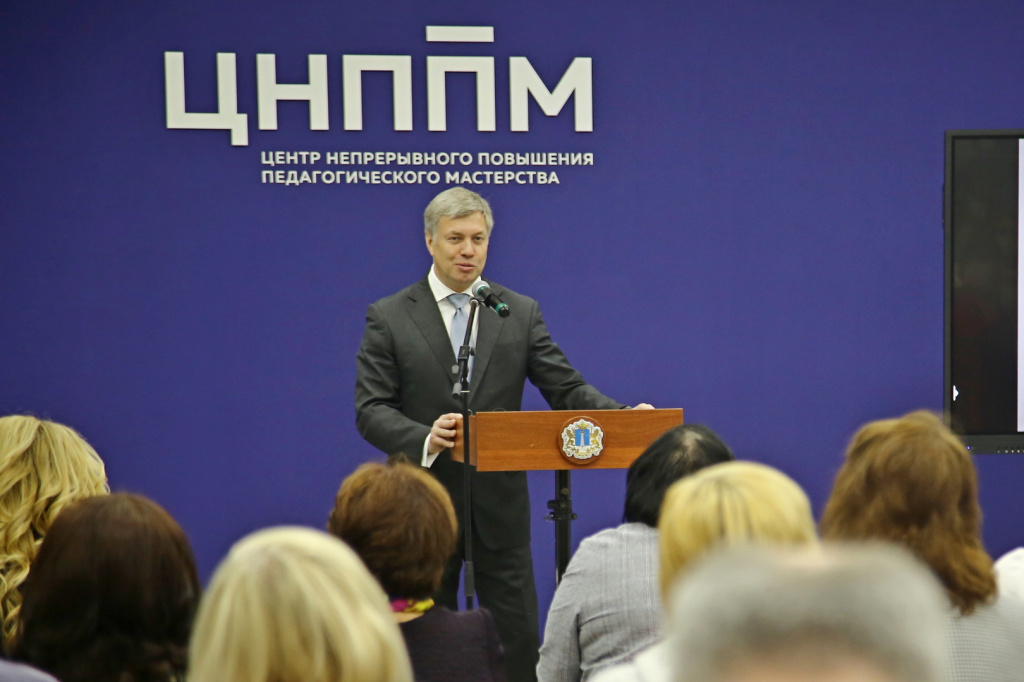 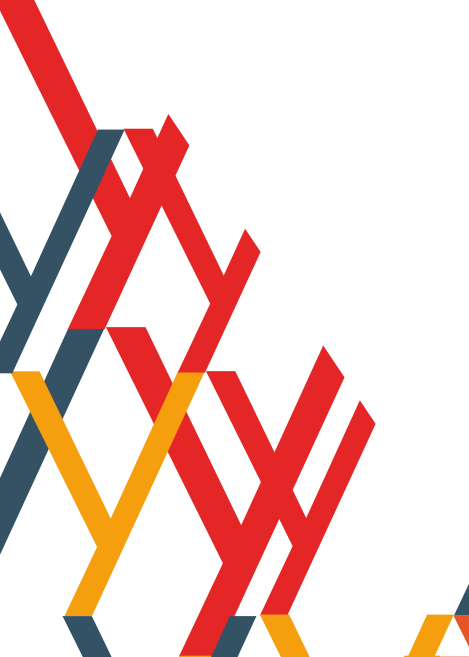 90
100
2032
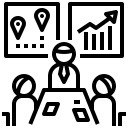 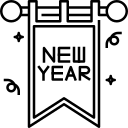 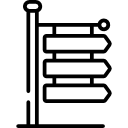 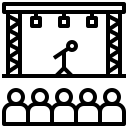 квартирник
открытие музея
2022
1932
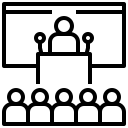 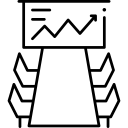 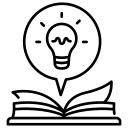 Кванториум
летние школы
5
Целевая аудитория мероприятий,  посвященных 90-летию УлГПУ
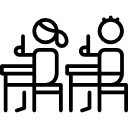 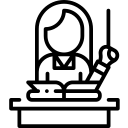 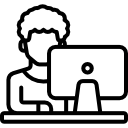 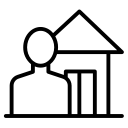 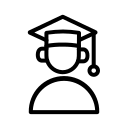 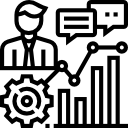 6
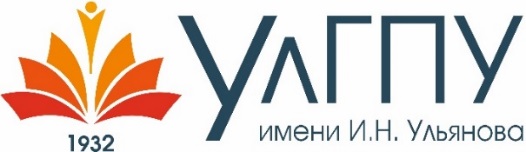 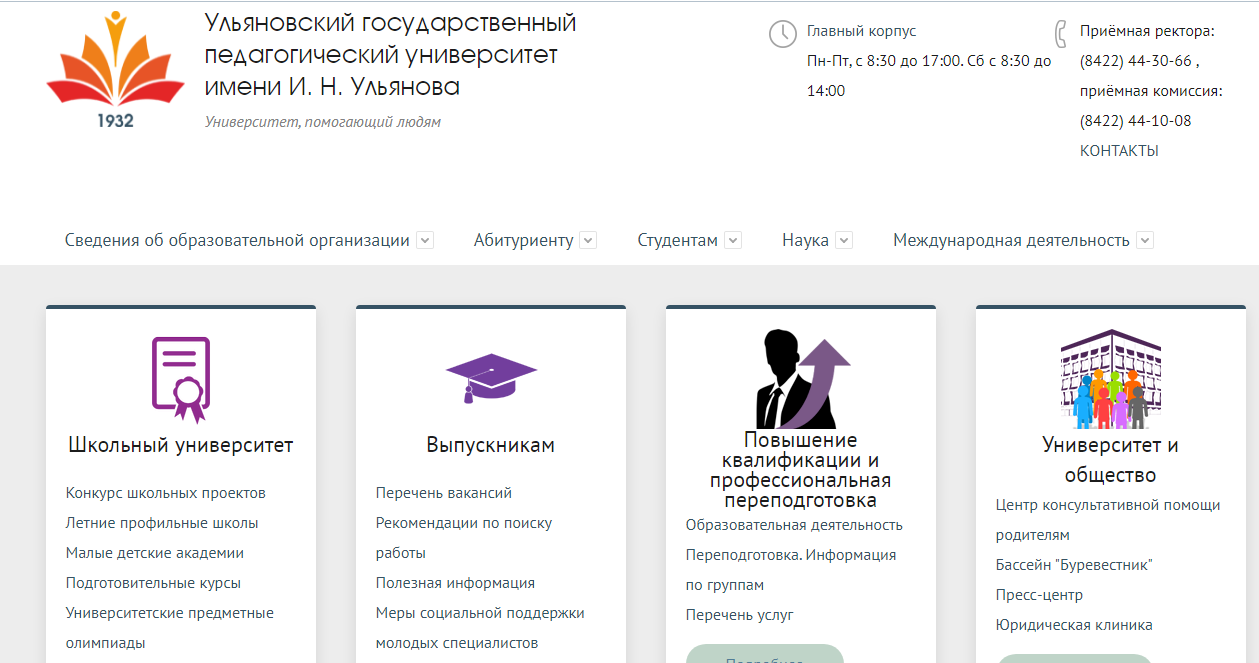 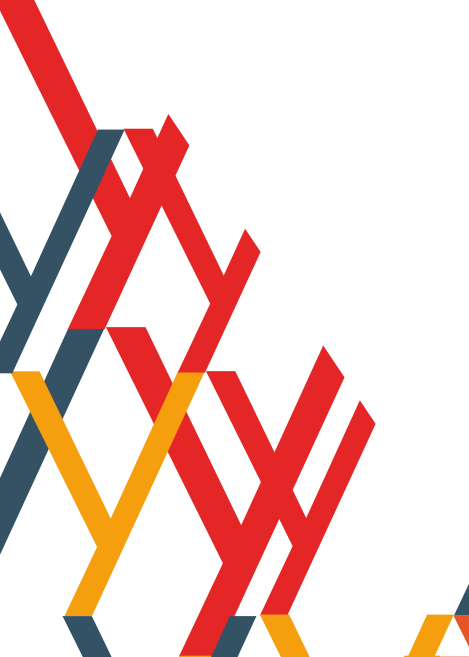 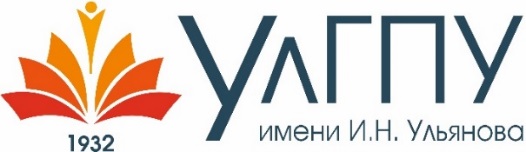 ПРОФТЕСТИРОВАНИЕ
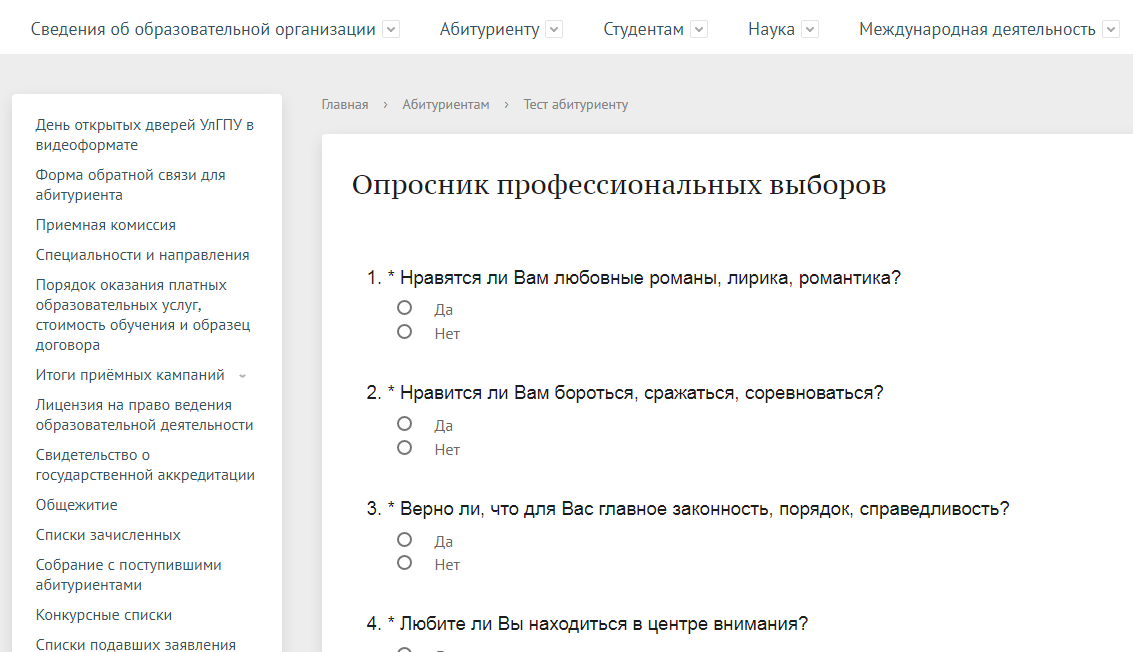 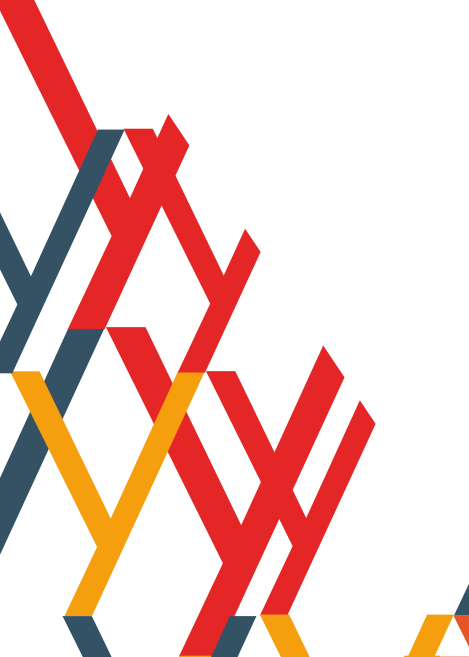 ПРОФОРИЕНТАЦИОННЫЕ ВЫЕЗДЫ
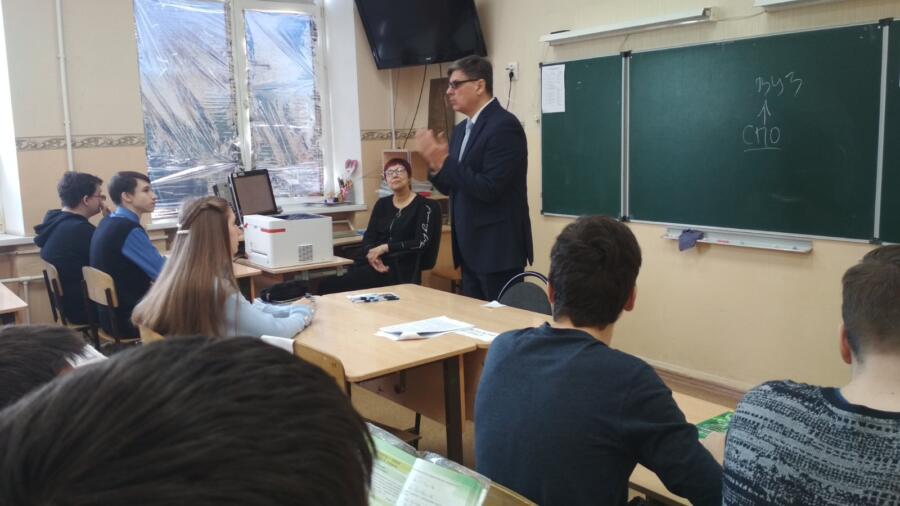 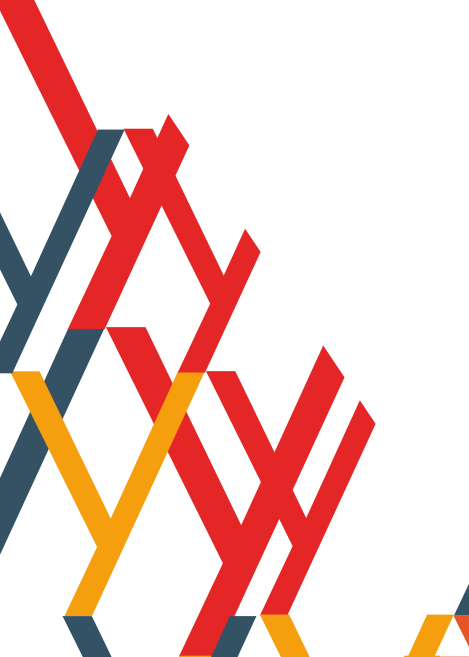 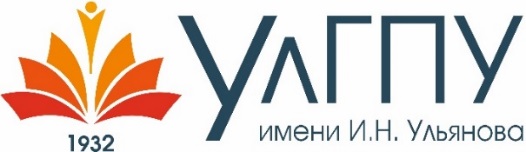 Студенческие ПРОМОТУРЫ
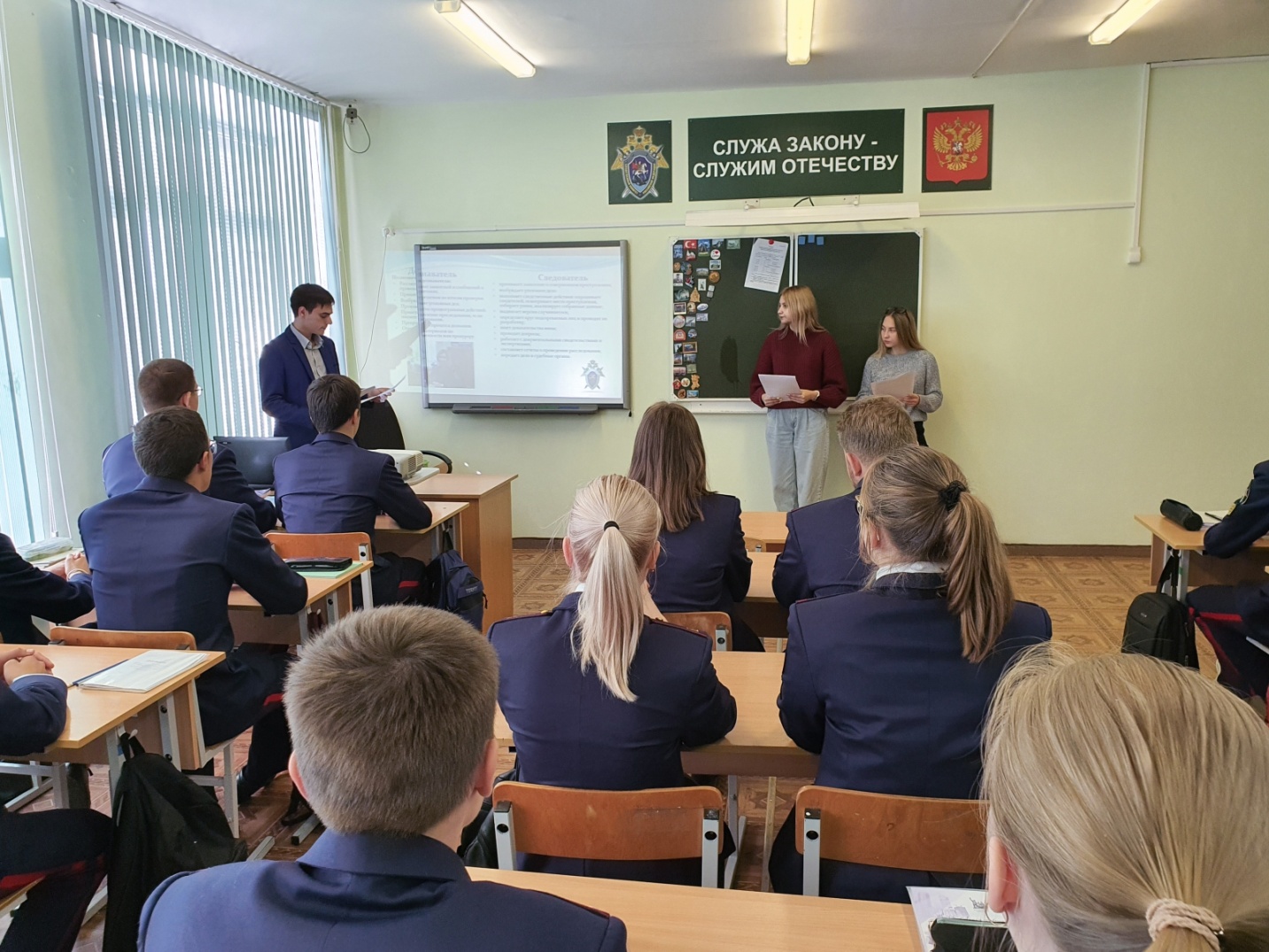 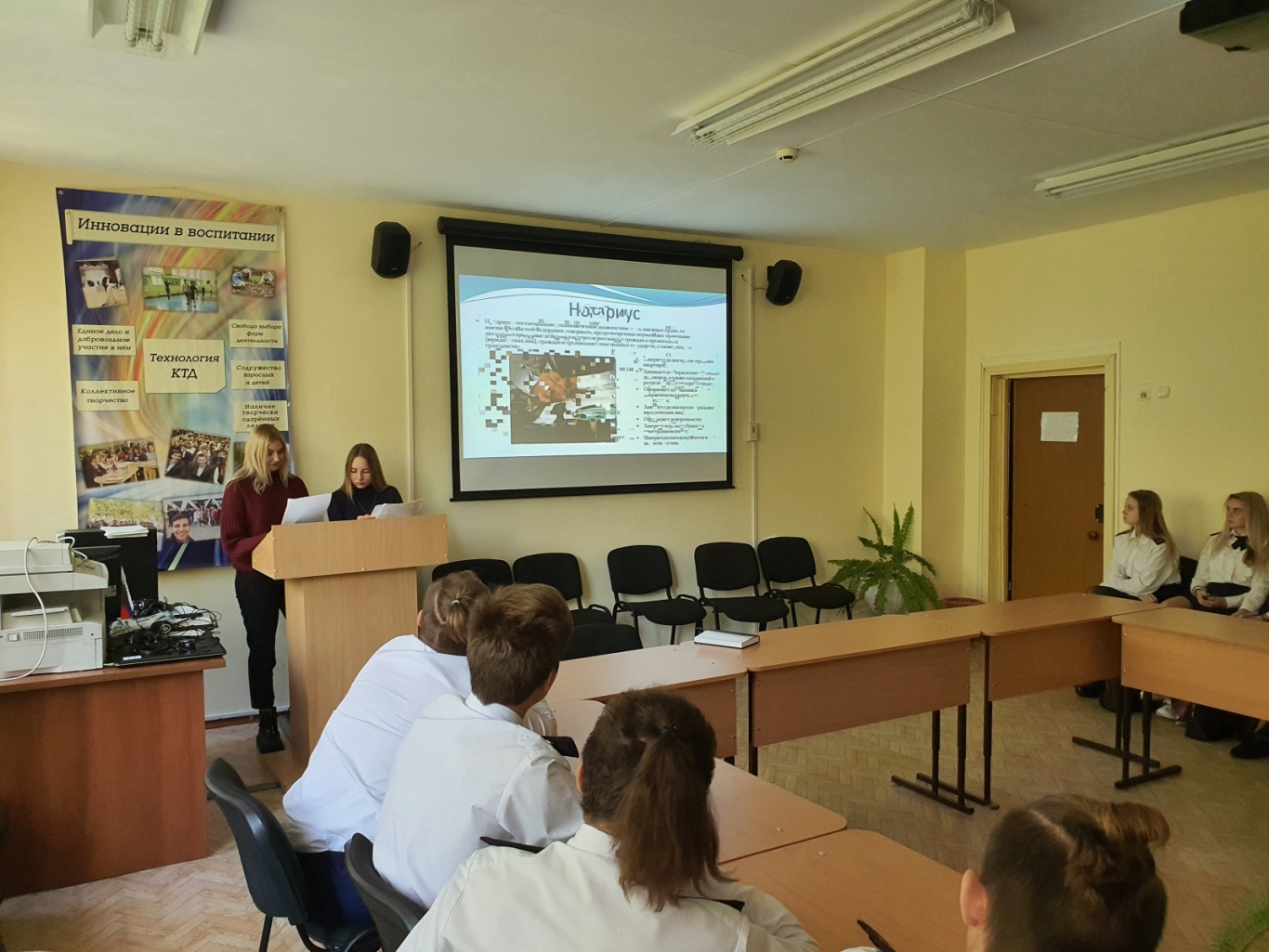 ПРОЕКТ «Стань студентом на один день»
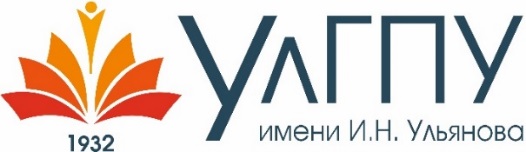 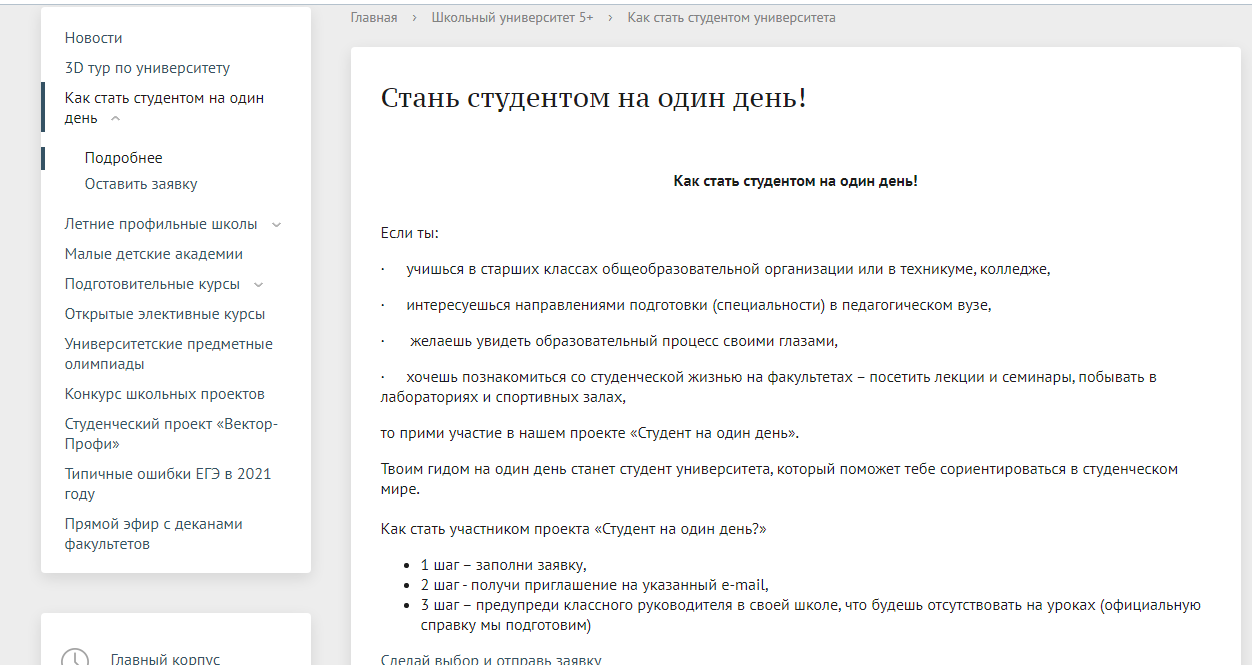 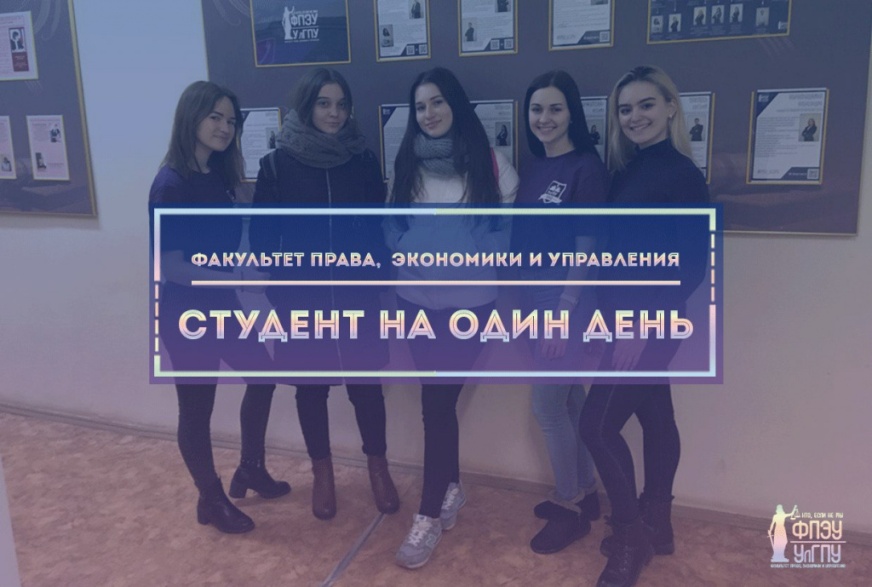 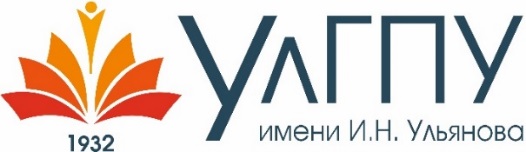 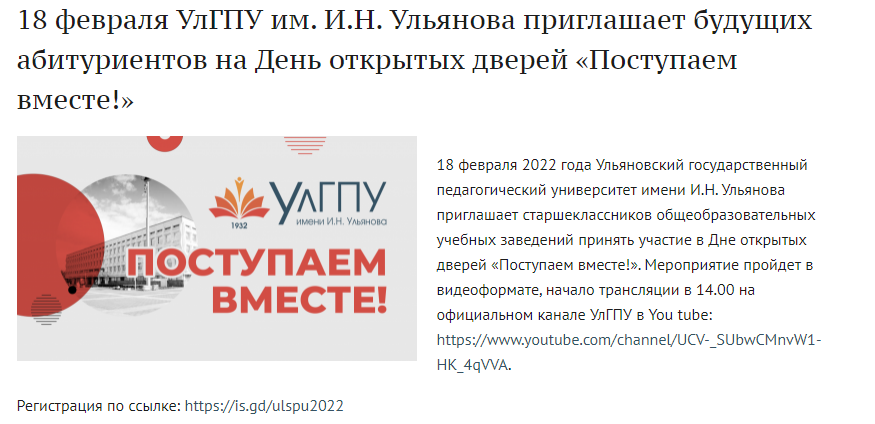 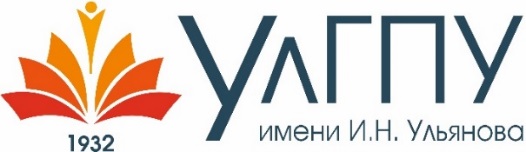 Программа «Поступаем вместе с УлГПУ»
14:00–14:15 – Фильм об университете. Интервью с ректором УлГПУ.
14:15–14:30 – Типичные ошибки при поступлении. Об особенностях приемной кампании 2022г.
14:30–14:50 – Особенности выбора образовательных программ.
·        Факультет педагогики и психологии
·        Естественно-географический факультет
·        Факультет физико-математического и технологического образования
·        Факультет права, экономики и управления
·        Историко-филологический факультет
·        Факультет иностранных языков
·        Факультет физической культуры и спорта
14:50–15:00 – «Подготовка к ЕГЭ вместе с экспертами УлГПУ» Анонс консультаций по типичным ошибкам ЕГЭ от представителей предметных комиссий Ульяновской области по проверке развернутых ответов ЕГЭ.
После окончания трансляции будет работать горячая линия по вопросам приема с 15:00 до 17:00.
Видеозапись мероприятия будет размещена на официальном канале вуза в YouТube
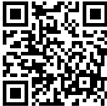 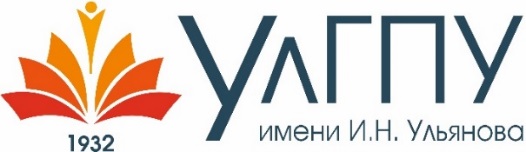 Олимпиады и конкурсы для школьников
Региональные конкурсы школьных проектов
«Мои исследования в области физики» 28.03.2022
«IT-Форсаж» 01.03.2022
«Математика прошлого, настоящего, будущего» 21.03.2022
«История, обществознание, право» 19.03.2022
«Мир словесности» 28.03.2022
 
Контактное лицо: Хватков Сергей Николаевич,      пл. Ленина4/5 каб. 353, (8422)44-10-38, udo@ulspu.ru
Университетские предметные олимпиады
Английский язык, немецкий язык, французский язык 10-11 классы 24.02.2022
Физика 10-11 классы 11.03.2022
Химия 10-11 классы 04.03.2022
Экология 10-11 классы 04.03.2022
Русский язык 10-11 классы 05.03.2022
География 10-11 классы 12.03.2022
Математика 5-6 классы 12.03.2022
Математика 7-9 классы 26.03.2022
Литература 10-11 классы 12.03.2022
Биология 10-11 классы 26.02.2022
История 10-11 классы 05.03.2022
Обществознание 10-11 классы 26.03.2022
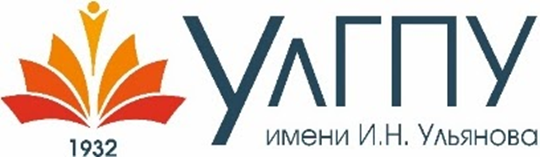 Июнь  2022 года
Летние профильные школы
15
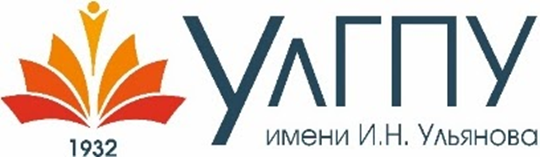 Детские академии и профильные школы
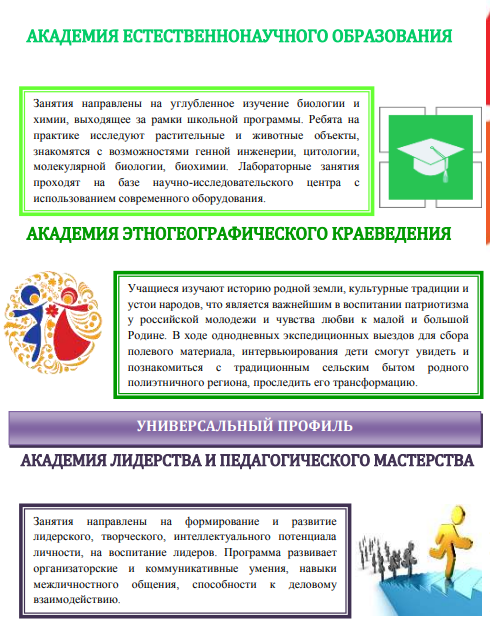 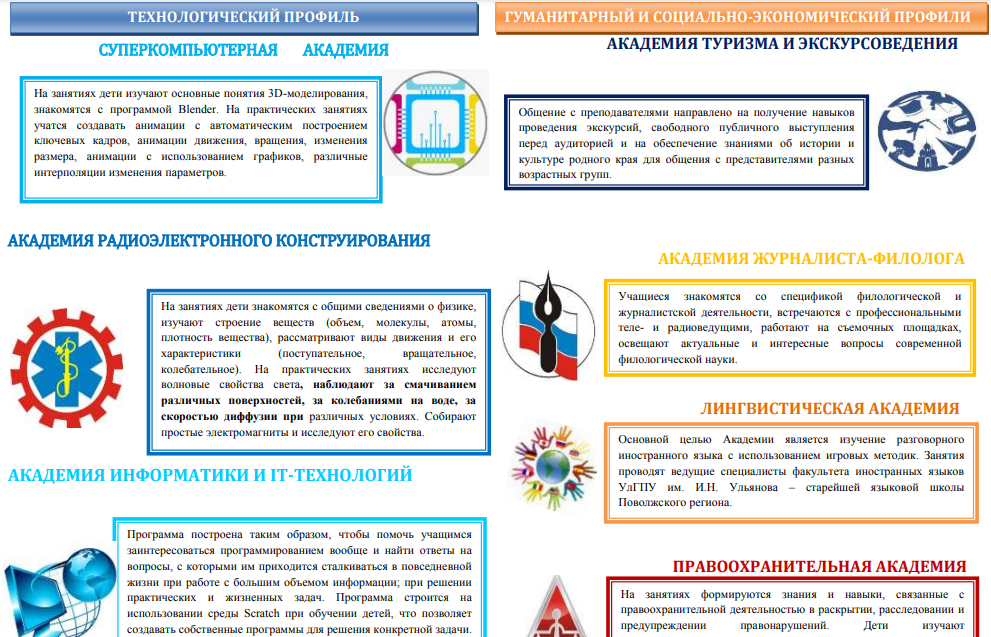 16
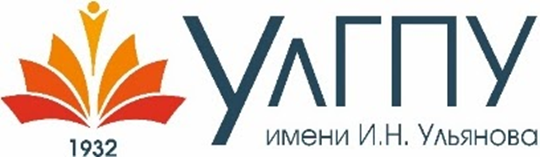 Выставка летнего профильного отдыха 
20 апреля 2022
Летние профильные школы
СРОКИ ПРОВЕДЕНИЯ:
1 смена
31 мая - 11 июня 2022 года;     
2 смена                                             
14 июня - 25 июня 2022 года
Место проведения: УлГПУ, главный корпус 
ТЕЛЕФОН ДЛЯ СПРАВОК: (8422)44-10-38 (с 9:00 до 17:00, пн-пт)                                                     
Ведущий специалист: Хватков Сергей Николаевич
E-mail: udo@ulspu.ru
ПРОГРАММА ДНЯ:
9:30-12.00 проведение тематических занятий
12:00-13:00 обед
13:00-16:00 культурно-оздоровительные мероприятия (бассейн, спортивный манеж, квесты, активные игры, выставки)
17
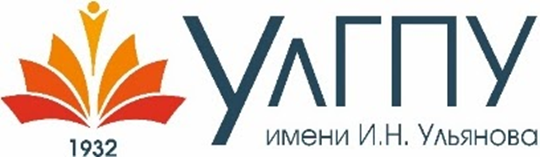 Подготовительные курсы к ЕГЭ и ОГЭ 
Экспресс-подготовка за 2 месяца!
Русский язык, Литература, История, Обществознание, Математика, Физика, Химия, Биология, Английский язык, Французский язык, Немецкий язык
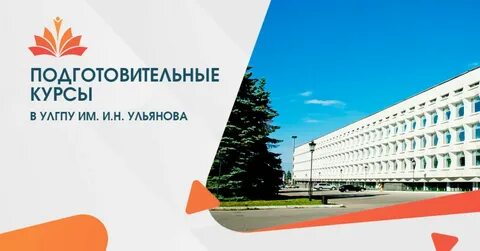 ТЕЛЕФОН ДЛЯ СПРАВОК: 
(8422)44-10-38                                         
Ведущий специалист: 
Хватков Сергей Николаевич
E-mail: udo@ulspu.ru
18
Контактная информация
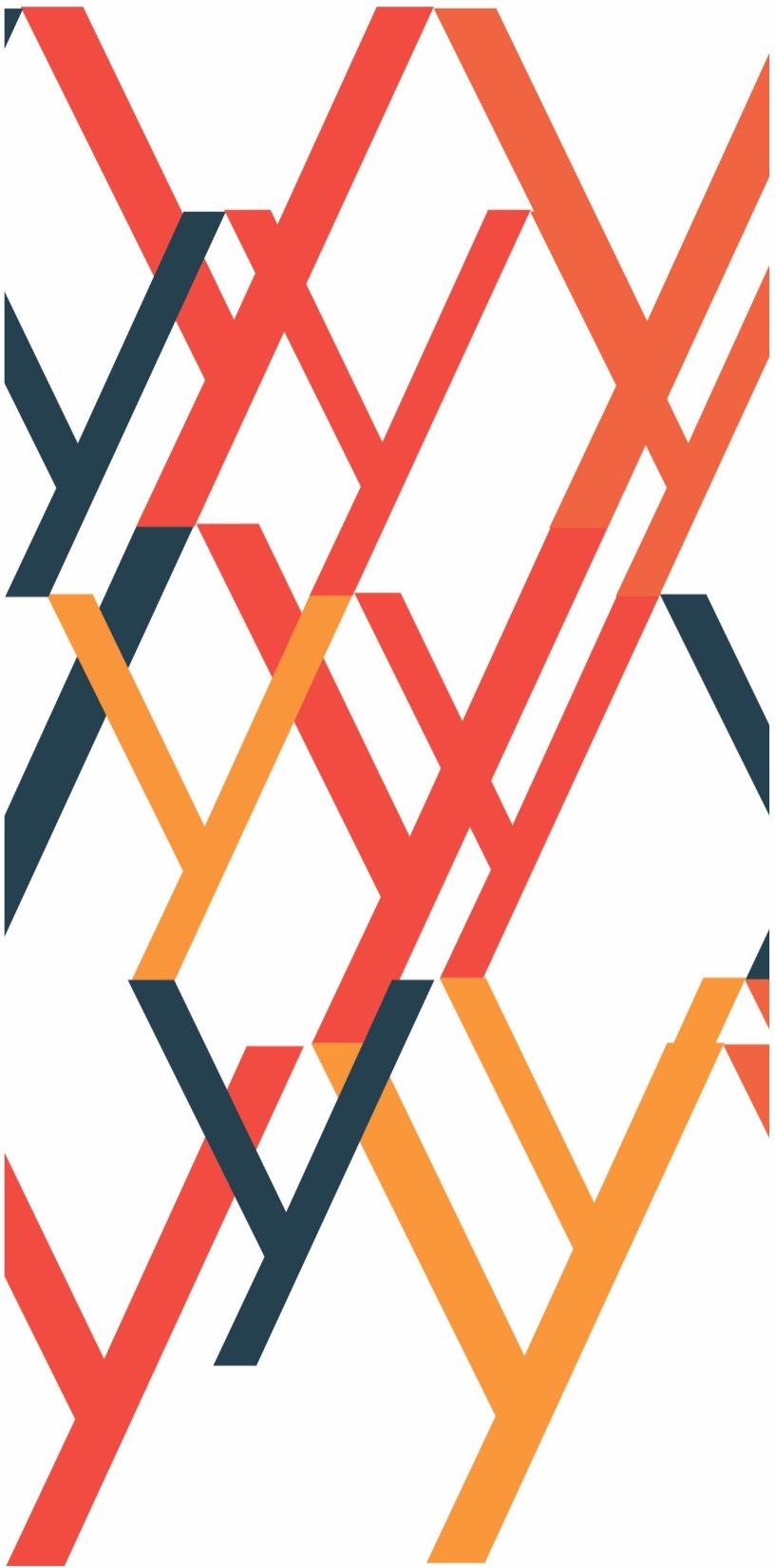 г. Ульяновск, площадь Ленина, дом 4/5
(8422) 44-10-08
(8422) 44-10-38
E-mail: udo@ulspu.ru
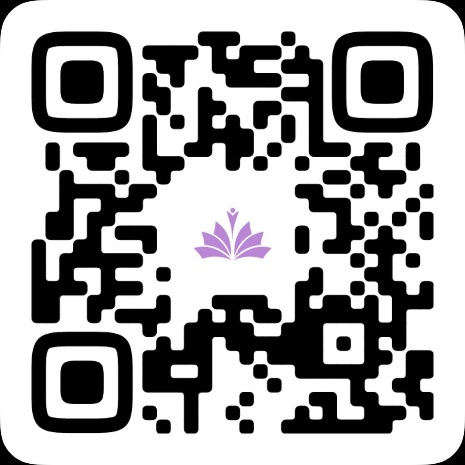 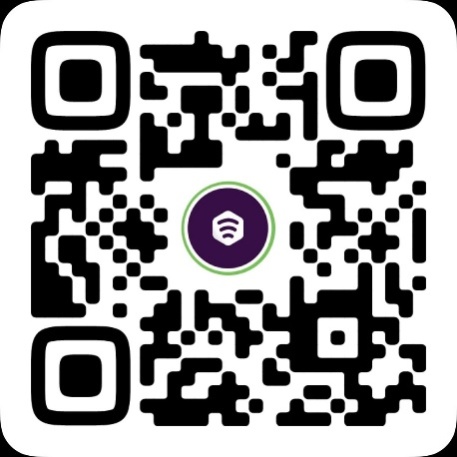 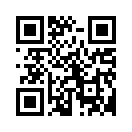 Официальная группа 
Для абитуриентов
ВКонтакте
https://vk.com/abiturient_ulspu
Официальная группа УлГПУ 
ВКонтакте
vk.com/uley_ulspu
Официальный сайт
http://www.ulspu.ru